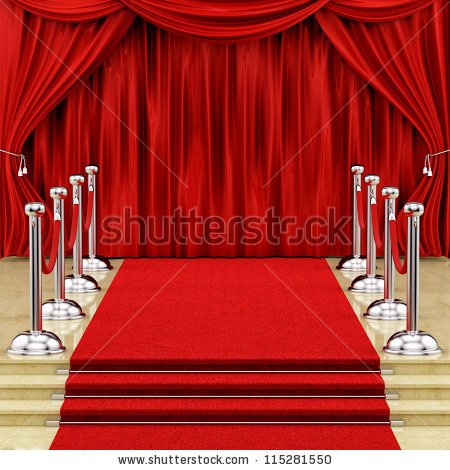 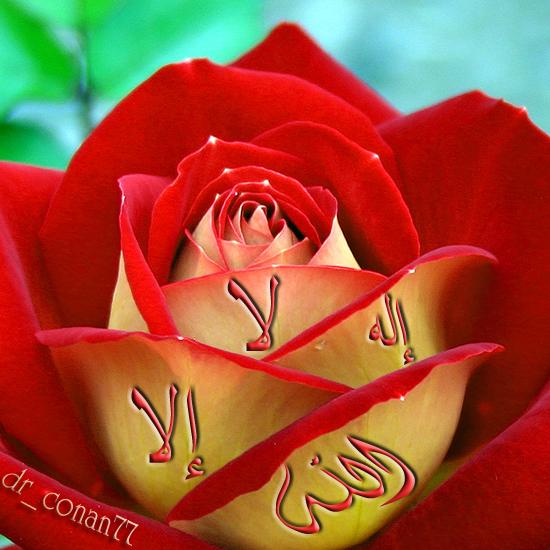 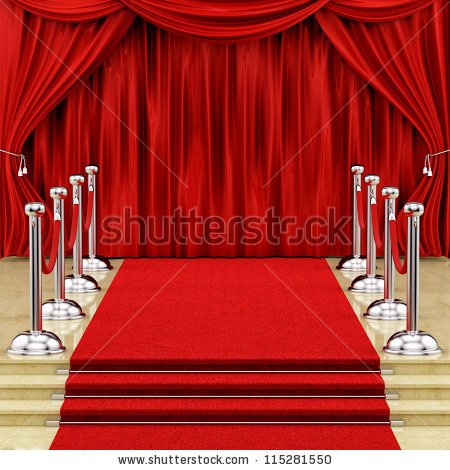 اَلسَّلَامُ عَلَيْكُمْ وَرَحْمَةُ اللهِ
শিক্ষক পরিচিতি
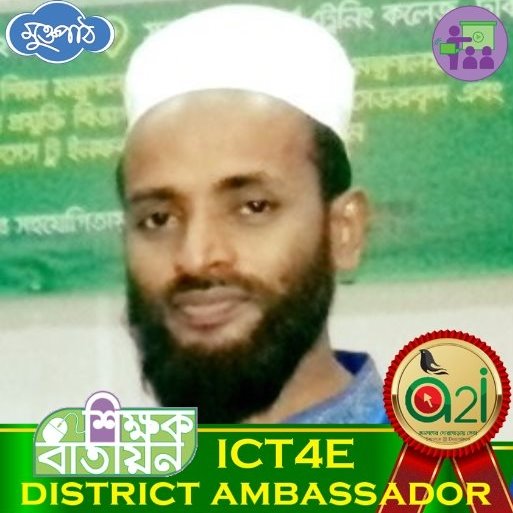 মোহাম্মদ অছীকুর রহমান
প্রভাষক
     বি. এম. পোড়াদিয়া আলিম মাদ্‌রাসা
মোবাইল : 01718359233
ইমেল : wasiqur66@gmail.com
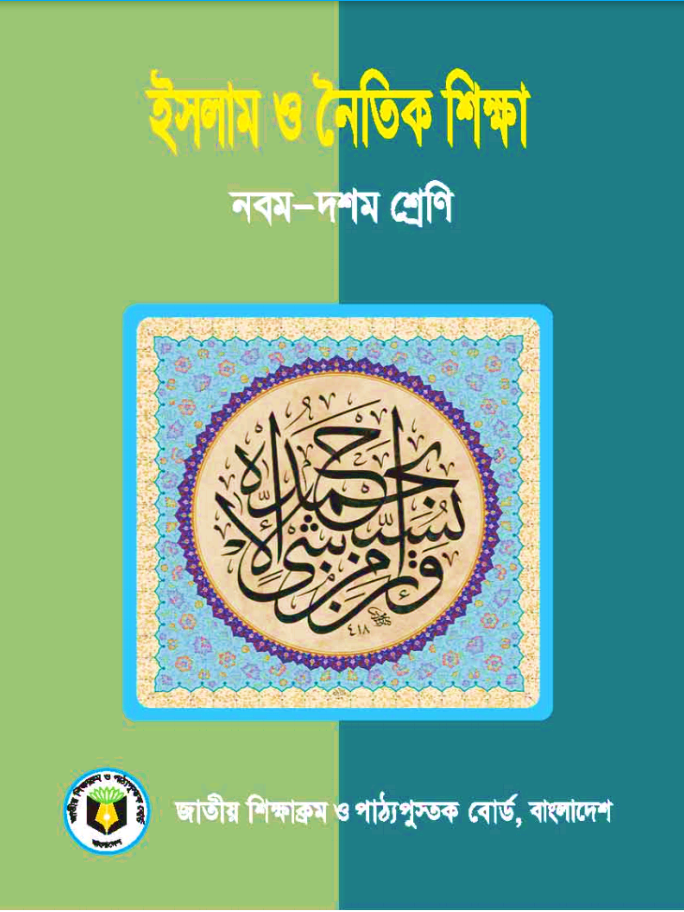 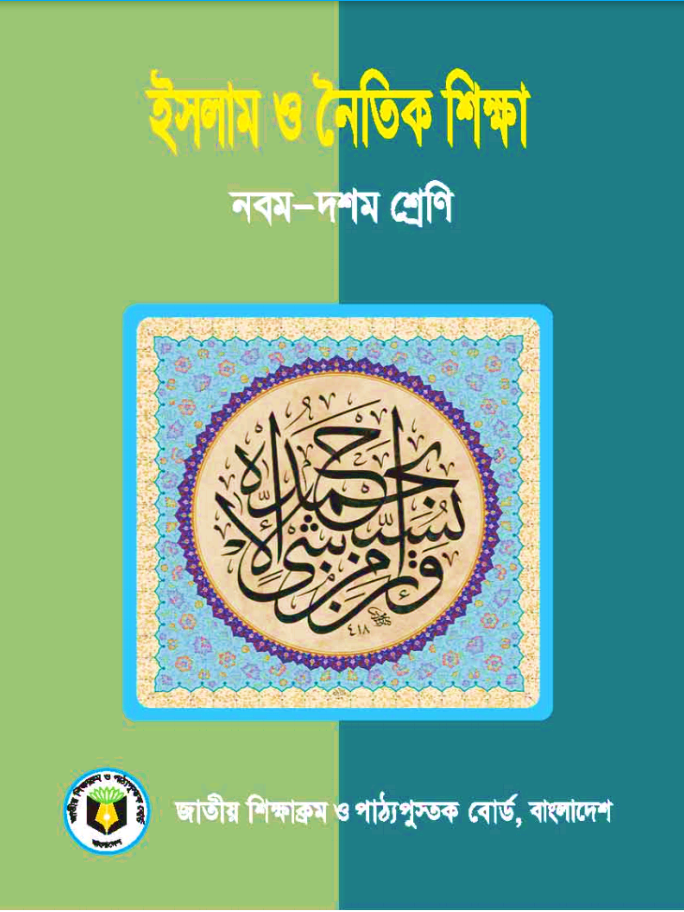 শ্রেণিঃ ৯ম
বিষয়ঃ ইসলাম ও নৈতিক শিক্ষা
অধ্যায় : প্রথম অধ্যায়
পাঠ : ০৪ ও ০৫
সময়ঃ ৪০ মিনিট
এসো আমরা ছবি দেখি এবং চিন্তা করি
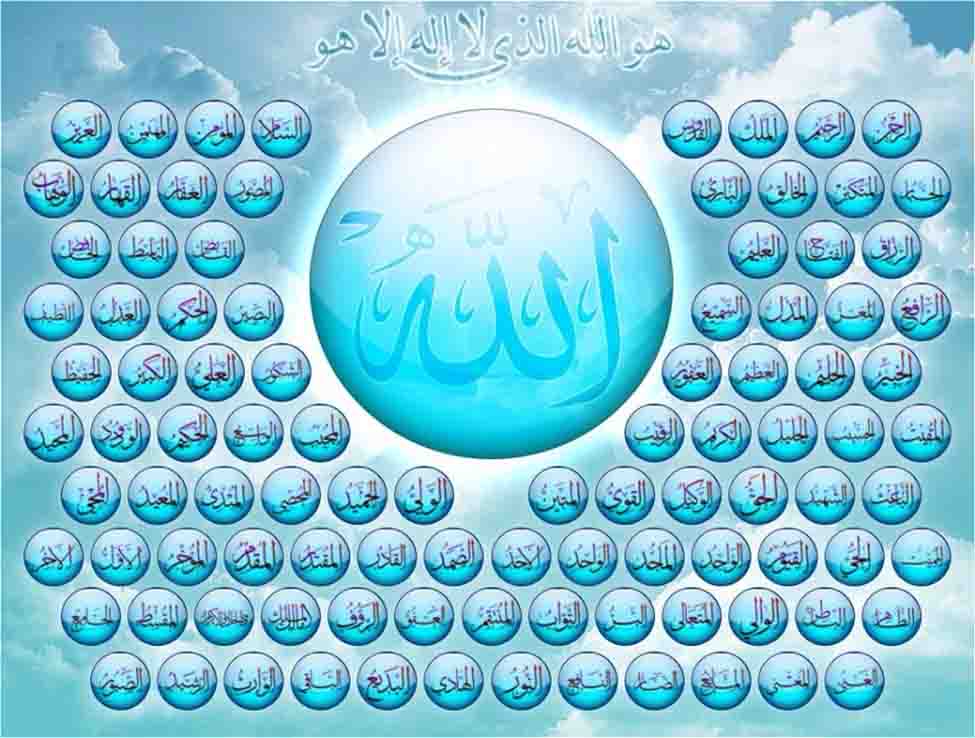 এসো ছবি দেখি এবং চিন্তা করি
আমাদের আজকের পাঠের বিষয়
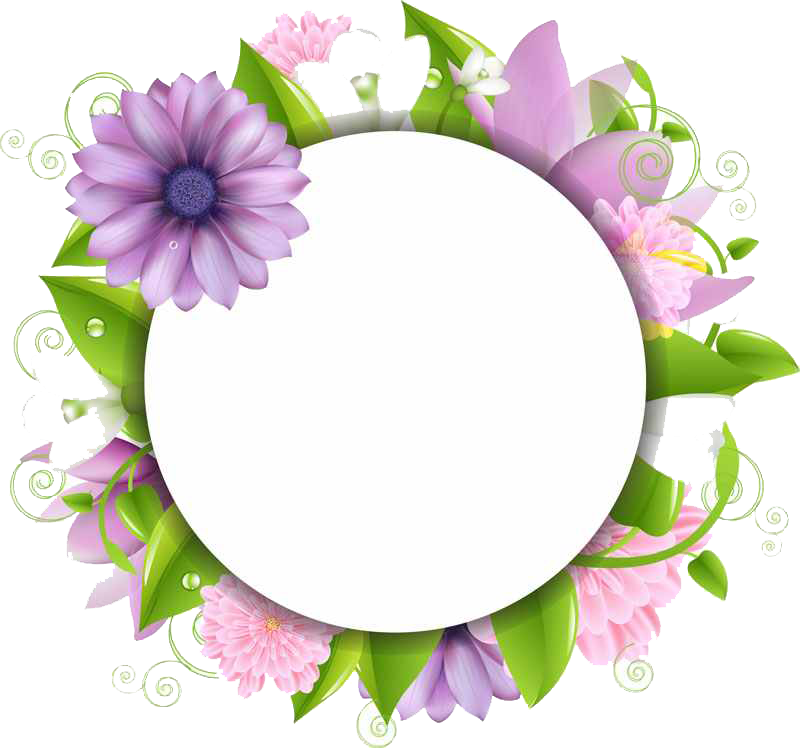 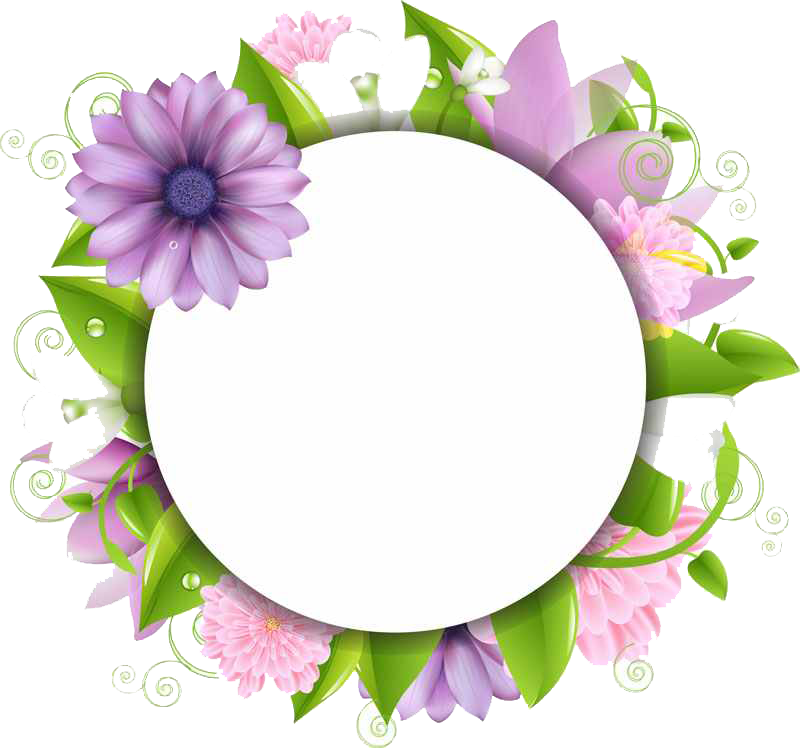 তাওহিদ ও আল্লাহর পরিচয়
পাঠ (৪-৫)
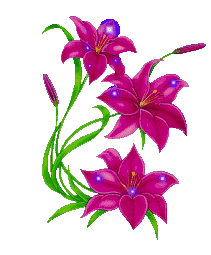 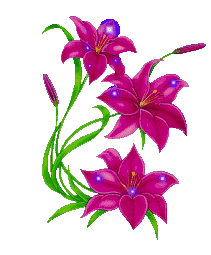 wkLbdj:
GB cvV  †k‡l  .....
 ZvIwn‡`i cwiPq ej‡Z cvi‡e|
 Avjøvn&&i cwiPq Rvb‡Z cvi‡e|
 ZvIwn‡`i ¸iæZ¡ e¨vL¨v Ki‡Z cvi‡e |
 gvbeRxe‡b ZvIwn‡`i cÖfve I Avjøvn&&i GKZ¡ev‡`i K_v  we‡kølY Ki‡Z cvi‡e |
তাওহিদ-এর পরিচয়
তাওহিদ আরবি শব্দ। বাংলা অর্থ- একত্ববাদ।
ইসলামী শরিয়তের পরিভাষায় আল্লাহ তায়ালাকে এক ও অদ্বিতীয় হিসেবে স্বীকার করে নেওয়াকে তাওহিদ বলে।
তাওহিদ এর মূল কথাই হলো আল্লাহ্‌ এক ও অদ্বিতীয়।
নিম্নের চিত্রের মাধ্যমে আমরা তাওহিদ সম্পর্কে আরেকটু জেনে নিই
الله
তাওহিদ
নেগেটিভ
পজেটিভ
لا إله
(লা-ইলাহা)
কোন ইলাহ নেই
الا الله 
(ইল্লাল্লাহ) 
আল্লাহ ছাড়া
ZvIwn‡`i ¸iæZ¡ cvV¨ eB †_‡K wbie cvV Kwi
Gevi ZvIwn‡`i ¸iæZ¸‡jv wgwj‡q †bB
ইসলামের সর্বপ্রথম ও সর্বপ্রধান বিষয় হলো তাওহিদ।
একজন মানুষকে মুমিন বা মুসলিম হতে হলে সর্বপ্রথম তাওহিদে বিশ্বাস করতে হবে। 
ইসলামের সকল শিক্ষা ও আদর্শ তাওহিদের উপর প্রতিষ্ঠিত।
সকল নবী ও রাসূল তাওহিদের দাওয়াত দিয়েছেন। 
তাওহিদের শিক্ষা প্রতিষ্ঠার জন্য সকল নবী ও রাসূল আজীবন সংগ্রাম করেছেন।
ZvIwn‡`i cÖfve cvV¨ eB †_‡K wbie cvV Kwi
gvbeRxe‡b ZvIwn‡`i cÖfve wgwj‡q †bB
তাওহিদ হলো আল্লাহর একত্ববাদে বিশ্বাস।
তাওহিদে বিশ্বাস মানুষকে আল্লাহর কৃতজ্ঞতা প্রকাশের সুযোগ করে দেয়। 
তাওহিদে বিশ্বাস মানুষকে আত্মসচেতন ও আত্মমর্যাদাবান করে।
মানুষ আশরাফুল মাখলুকাত বা সৃষ্টির সেরা জীব হিসেবে মর্যাদা লাভ করে। 
তাওহিদে বিশ্বাসী মানুষ সচ্চরিত্রবান হয়।
মানব সমাজে ঐক্য, ভ্রাতৃত্ব ও সাম্যতা প্রতিষ্ঠিত হয়।
তাওহিদে বিশ্বাস মানুষকে ইবাদাত ও সৎকর্মে উৎসাহিত করে।
তাওহিদে বিশ্বাস মানুষের পরকালীন মুক্তি ও সফলতার দ্বার উন্মুক্ত করে।
তাওহীদের গুরুত্ব
স্রষ্টা দু’জন হলে
সূর্য পূর্ব দিকে উঠবে
সূর্য পশ্চিম দিকে উঠবে
لو كان فيهما الهة الا الله لفسدتا
যদি আসমান ও জমীনে আল্লাহ ব্যতীত আর কোন ইলাহ থাকত তাহলে উভয় জাহান ধ্বংস হয়ে যেত।
আল্লাহর পরিচয় সম্পর্কে তোমরা কী জানো
আল্লাহর পরিচয় সম্পর্কে আমাদের পাঠ্য বইয়ে কী বলা হয়েছে  জেনে নেই
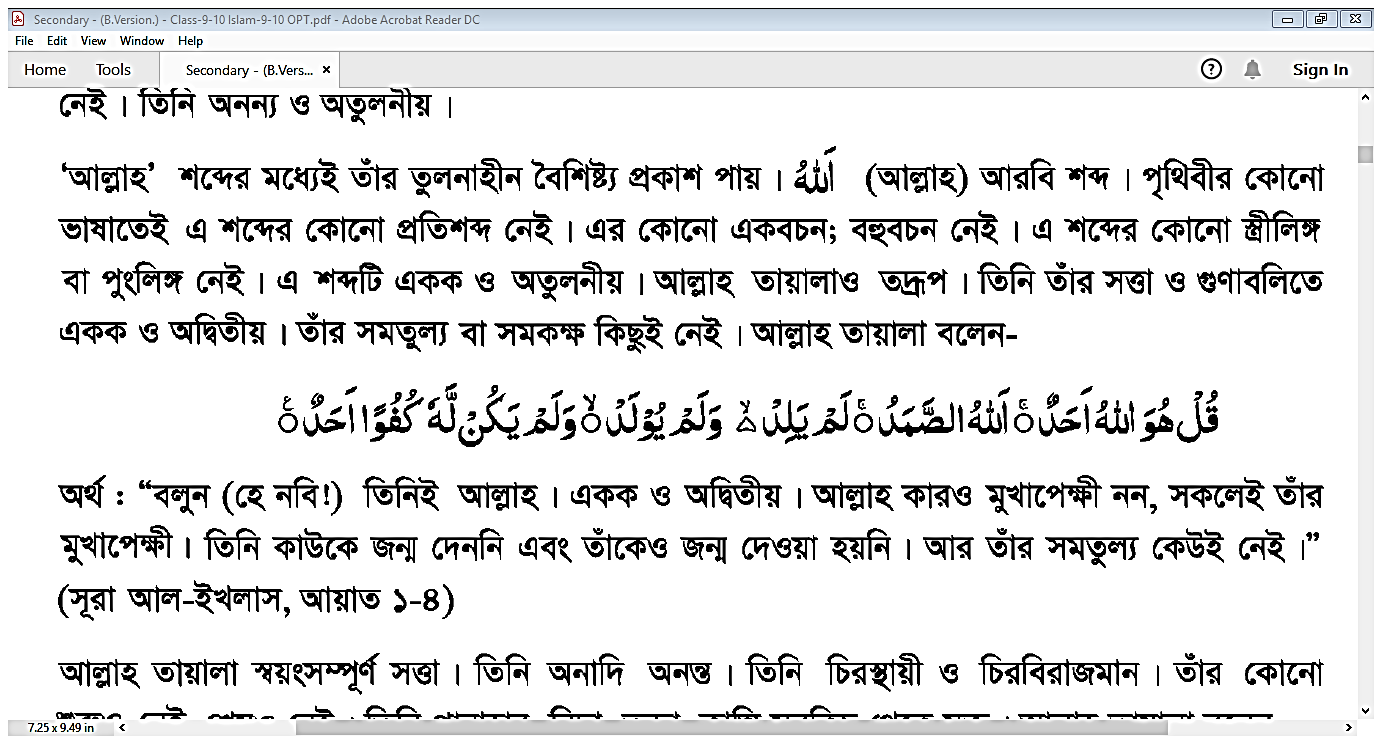 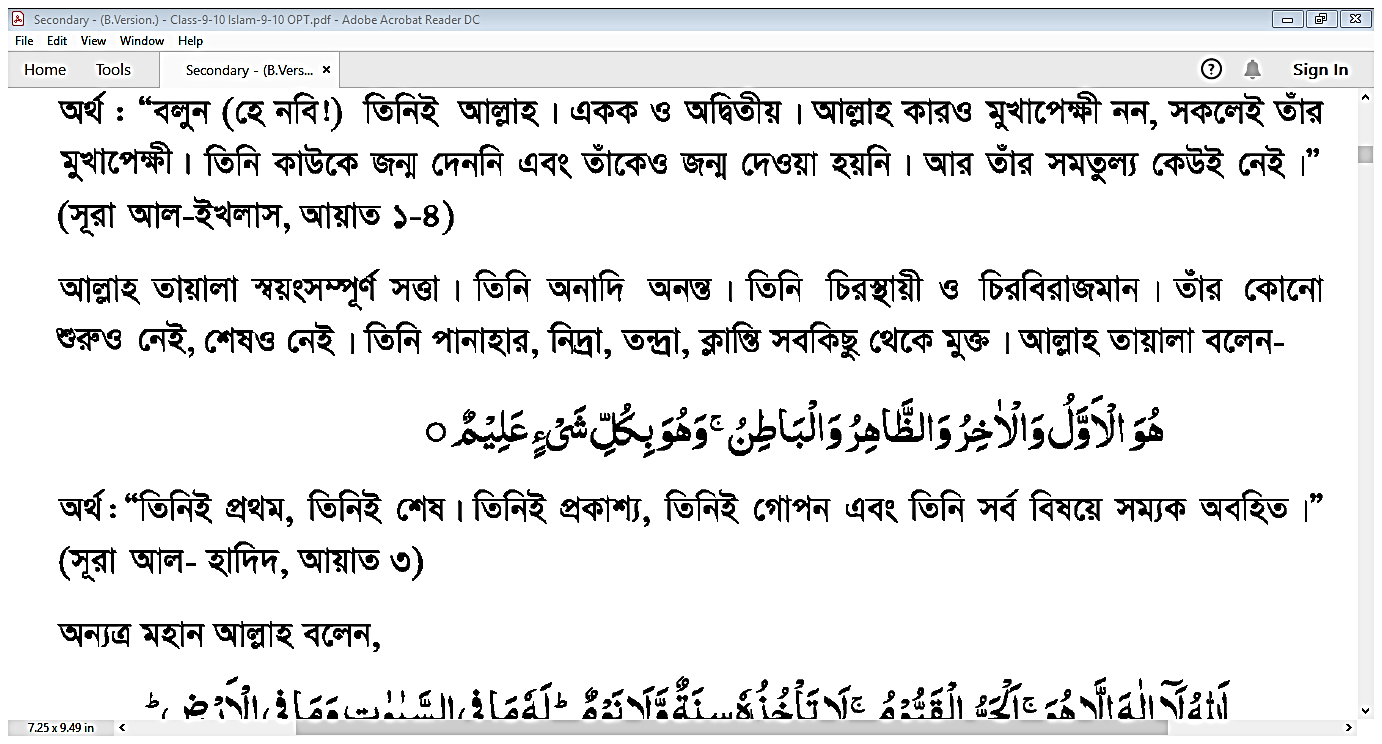 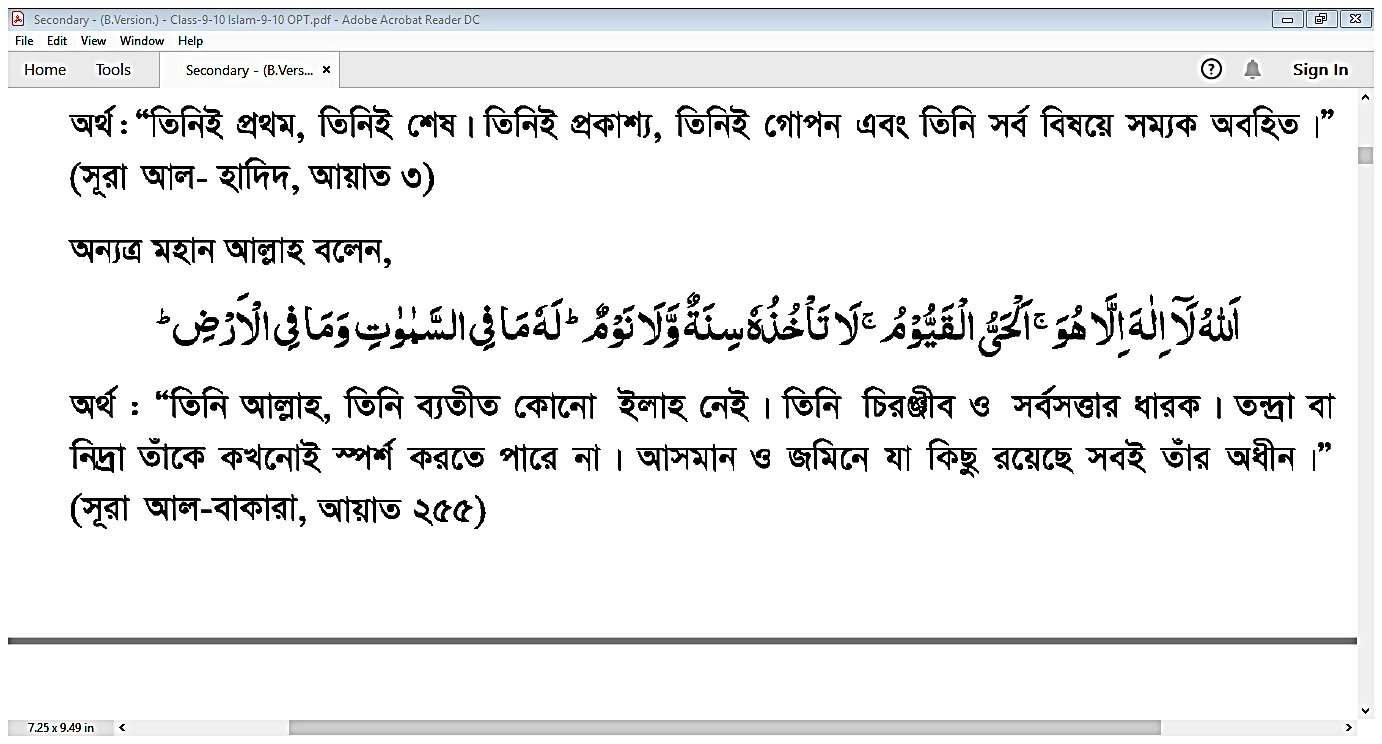 বিজ্ঞানীরা বলে না দেখে কিছু বিশ্বাস করা যায় না । কিন্তু  আমরা তো আল্লাহকে দেখি না তাহলে কেন আল্লাহ কে না দেখে বিশ্বাস করব।
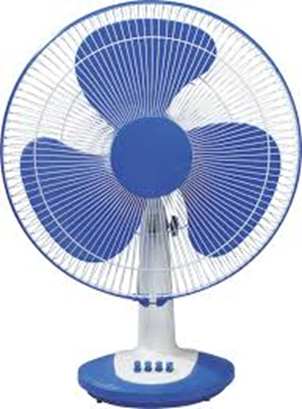 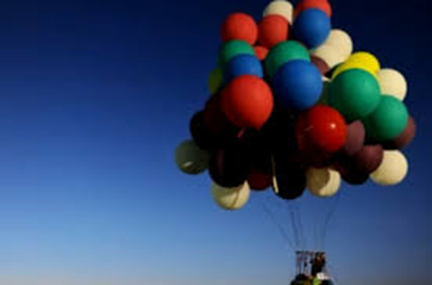 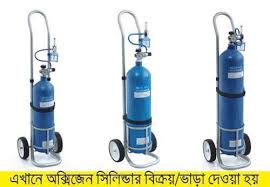 অক্সিজেন
(হাইড্রোজেন) বেলুন
পাখা (বিদ্যুৎ শক্তি)
উক্ত জিনিসগুলো আমরা কি আমরা দেখি ? তবুও আমরা বিশ্বাস করি এগুলো ছাড়া মানুষ বাঁচে না। তেমনিভাবে না দেখে আমরা আল্লাহ কে বিশ্বাস করব
GKK KvR
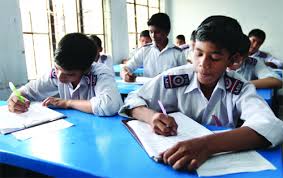 ZvIwn‡`i  cÖwZ wek¦vm  gvbeRxe‡b  Kx  cÖfve †dj‡Z cv‡i  wbR LvZvq 5 wU K‡i c‡q›U †jL
g~j¨vqY
cÖkœ: ZvIwn` A_© Kx ?
D:GKZ¡ev`
cÖkœ: ZvIwn` Kv‡K e‡j?
D:Avjøvn Zvqvjv‡K GK I AwØZxq e‡j ¯^xKvi K‡i †bIqv‡K ZvIwn` e‡j|
cÖkœ: ‡Kvb myivq Avjøvni cwiPq eY©bv Kiv n‡q‡Q?
D: myiv BLjv‡Q | myivwU mevB A_©mn ej
cÖkœ: ZvIwn‡`i g~j K_v Kx ?
D: Avjøvn Zvqvjv GK I AwØZxq
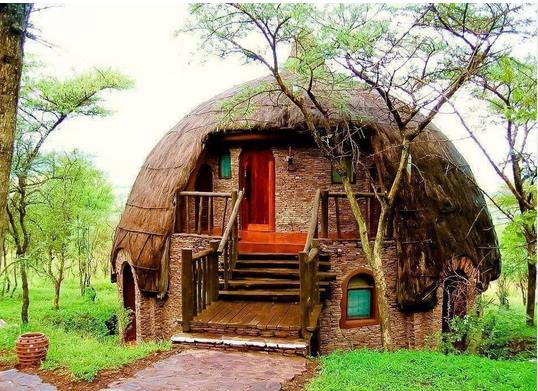 evwoi KvR LvZvq wj‡L bvI
mvg‡b Aa©-evwl©K cixÿv, ZvB gvwR`yj wPšÍv Kij we`¨v‡`exi Kv‡Q cÖv_©bv Ki‡e hv‡Z cixÿvq fv‡jv ‡iRvë nq | Zvgxg Zv‡K ejj, †`e‡`exi †Kvb ÿgZv ‡bB| mKj ÿgZvi Drm GKgvÎ Avjøvn Zvqvjv, wZwb GK I AwØZxq|
K ) ZvIwn` A_© Kx ?
L ) ZvIwn‡`i g~j K_v eY©bv Ki |
M ) Zvgx‡gi e³‡e¨iAv‡jv‡K Avjøvni cwiPq e¨vL¨v Ki|
N ) DÏxc‡Ki Av‡jv‡K gvbeRxe‡b ZvIwn‡`i ¸iæZ¡ we‡kølY Ki|
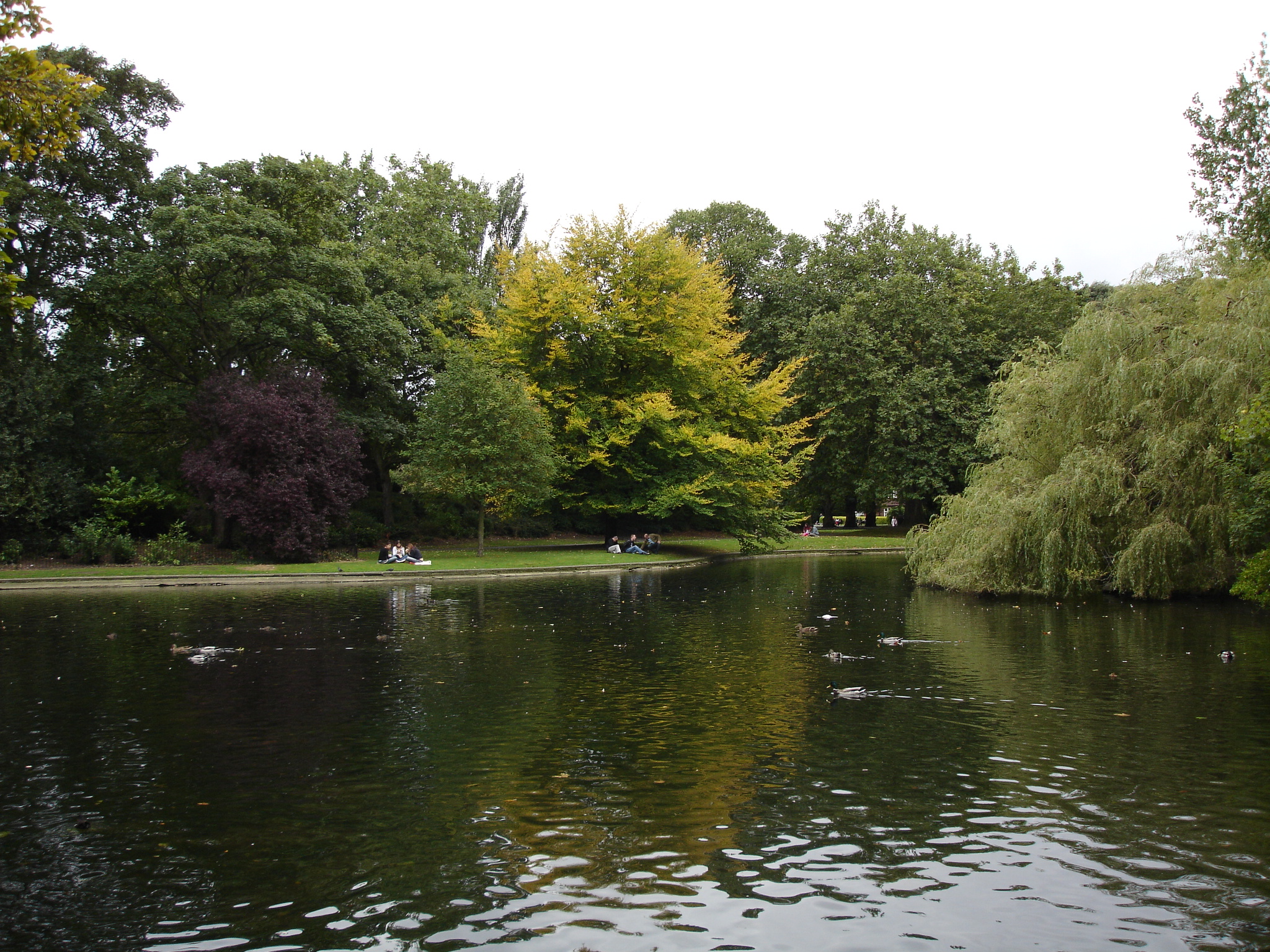 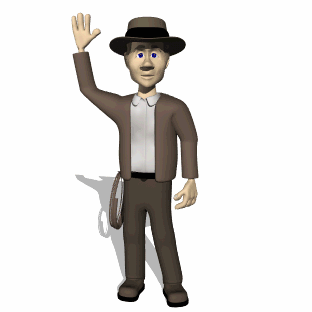 আল্লাহ হাফেজ